Figure 7. In SPMS white matter, the P2Y12 receptor protein is found in phagocytic microglia. Double ...
Cereb Cortex, Volume 20, Issue 6, June 2010, Pages 1263–1273, https://doi.org/10.1093/cercor/bhp193
The content of this slide may be subject to copyright: please see the slide notes for details.
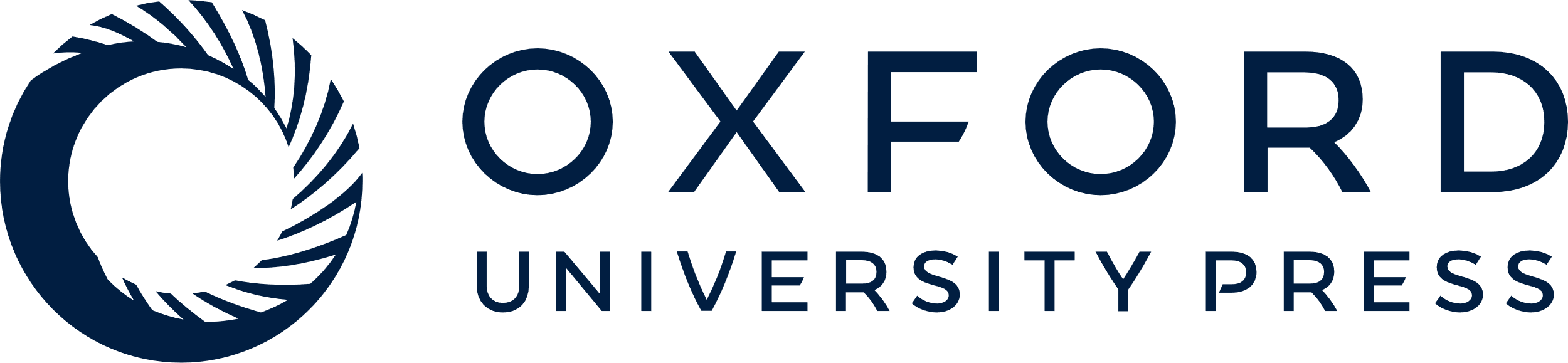 [Speaker Notes: Figure 7. In SPMS white matter, the P2Y12 receptor protein is found in phagocytic microglia. Double immunofluorescence was performed on sections from SPMS frontal cortex (Fig. 7A,B, case MS154) with antibody against MBP (green, Cy2 immunofluorescence) and antiserum for P2Y12 receptor (red, Cy3 immunofluorescence). The asterisk indicates the white matter lesion, and the arrow shows proximity to the lesion rim. Especially in the merged field, the green MBP signal is much wider than the yellow MBP–P2Y12 one. Panel B shows a higher magnification of the merged MBP–P2Y12 receptor field, with arrowheads illustrating axonal swelling and arrows showing terminal spheroids. This is also depicted in panel C, where sections from SPMS frontal cortex (case MS154) were subjected to Luxol fast blue/P2Y12 staining. In panels D–E (case MS154), double immunofluorescence was performed with antibody against MHC II (green, Cy2 immunofluorescence) and antiserum for P2Y12 receptor (red, Cy3 immunofluorescence). The inset in panel E (case MS143) shows higher magnification of the merged CD68–P2Y12 signals (black arrowhead). Scale bar = 100 μm in A and D; 20 μm in B and E; 10 μm in C; and 5 μm in inset in E.


Unless provided in the caption above, the following copyright applies to the content of this slide: © The Author 2009. Published by Oxford University Press. All rights reserved. For permissions, please e-mail: journals.permissions@oxfordjournals.org]